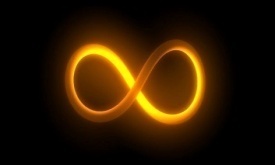 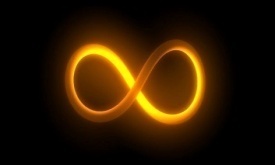 Solving Single Operation Equations
Expressions and equations are similar.
Expression
x+ 5
Equation
x+ 5 = 10
In an expression “x” can be anything
In an equations “x” will have only a specific value (has an equal sign)
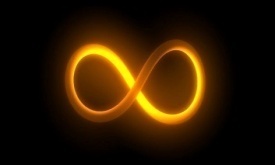 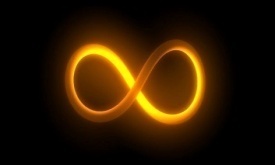 Solving Single Operation Equations
Equality is the state of being quantitatively the same . For example 
4 + x = 9 means the Left side is the same value as the Right side.
Inequality is also the state of being quantitatively the same . However more than one answer will satisfy the equation.
For example:
		4 + x > 9	 					> mean greater than
		4 + x < 9	 					< means less than
		4 + x ≥ 9	 					≥ means greater than or equal to
		4 + x ≤ 9						 ≤ means less than or equal to
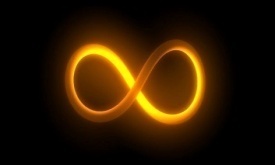 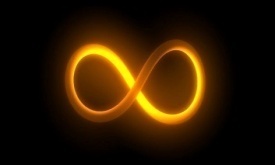 Solving Single Operation Equations
A like term is a term with the same variable and degree
Example: 3x, 7x and -3x are all like terms

Unlike terms are terms such as 4, 3x and 2x2

Like terms can be added or subtracted, whereas unlike terms can not.
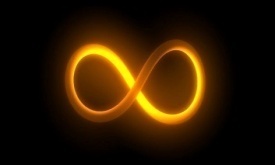 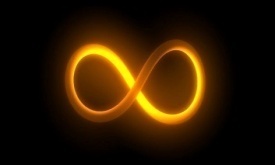 Solving Single Operation Equations
Critical Concepts:
When solving equations, whatever operation is performed on one side of the equation, this same operation must be performed on the other. To keep the sides of the equation balanced, any type of operation may be performed as long it is performed to both sides.
Example:
x + 3 = 5
    -3     -3
x = 2
Pictorially
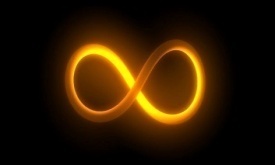 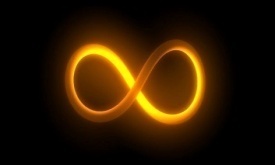 Solving Single Operation Equations
Examples:
a) x-3=10
Verify
b) 2x=8
Verify
c) x =5
Verify
x-3=10
13-3=10
10=10
LS=RS
2x=8
2(4)=8
8=8
LS=RS
÷2  ÷ 2
3
+3    +3
x  =5
(3)
3
x =4
3
x =13
x =15
d) x + ½ =15/6
Verify
x + ½ - ½ = 11/6 - ½
x = 11/6 – 3/6
x = 8/6
x = 1 1/3
e) x +5 >7
Verify
Means any number larger than 2 would make this inequality true
x +5-5 >7-5
x > 2
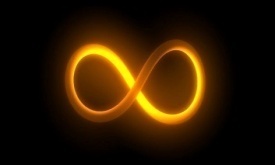 Assessment
Pages 
280
Numbers  

4(ab), 6, 7, 8, 9, 10, 11, 12, 13, 15, 17, 19, 21
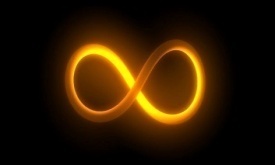 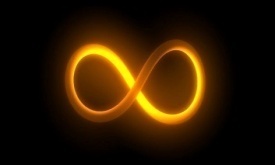 Solving Multi Operation Equations / Inequalities
Examples:
Pictorially
Tiles
Verify
a) 2x+3= 9
2x+3-3= 9-3
2x = 6
2      2
x = 3
b) 2x+3x= 10
c) 5x-3 ≥ 22
5x = 10
5x-3+3 ≥ 22+3
5x = 10
5x ≥ 25
5      5
5      5
x = 2
x ≥ 5
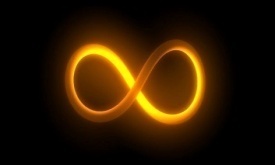 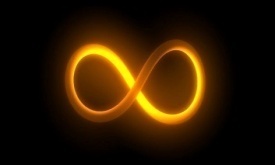 Solving Multi Operation Equations / Inequalities
Examples:
d) 3x - 7x < 16
-4x < 16
-4x < 16
-4      -4
x > -4
NOTE: THE INEQUALITY CHANGED AS WE DIVIDED BY A NEGATIVE
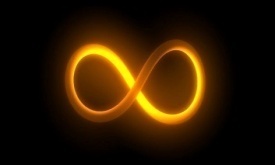 Assessment
Worksheet
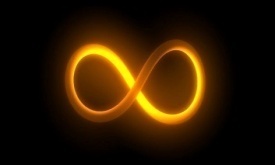 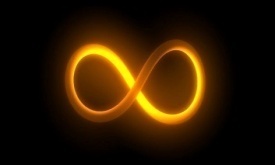 Solving Multi Operation Equations / Inequalities
Examples:
a) 3x + 20 = 5x + 10
3x + 20 -20 = 5x + 10 - 20
3x = 5x -10
3x – 5x = 5x -5x -10
-2x = -10
-2       -2
x = 5
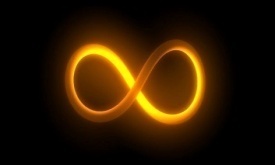 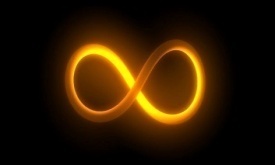 Solving Multi Operation Equations / Inequalities
Examples:
b) -14x > -5x - 9
-14x +5x > -5x +5x - 9
-9x > - 9
-9      -9
x < 1
NOTE: THE INEQUALITY CHANGED AS WE DIVIDED BY A NEGATIVE
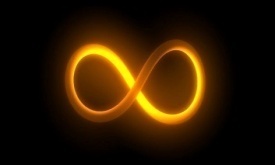 Assessment
Worksheet
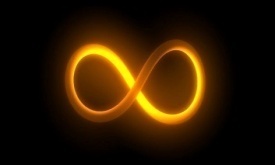 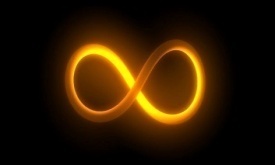 Distributive Property
The Distributive Property states that multiplying a sum by a number is the same as multiplying each addend by the number, then adding the products.
x
3( x + 2 ) = 3x + 6
x
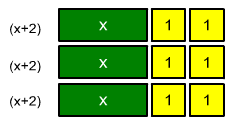 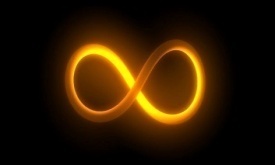 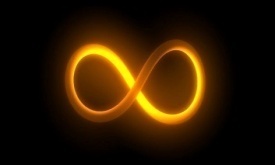 Distributive Property
Examples:
2( x - 3)
2x -2(3)
2x - 6
4( 3x +2 )
4(3x) + 4(2)
12x + 8
-2( -3x - 2 )
-2(-3x) – (-2)(2)
6x + 4
-3(x2 - 5x - 2) - 4(3x2 - 3x + 3)
-3(x2) – (-3)(5x) - (-3)(2) - 4(3x2) - (-4)(3x) + (-4)(3)
-3x2 +15x +6 - 12x2 +12x -7
- 15x2 +27x -1
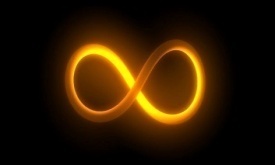 Assessment
Worksheet
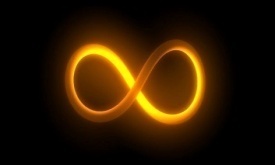 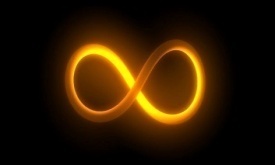 Solving Equations and Inequalities using the Distributive Property
Examples:
Verify
-3(5x - 2) - 8 = 28
-3(5(-2) - 2) - 8 = 28
  -3(-10 – 2) -8  =28
-3(-12) – 8 = 28
36 - 8 = 28
28 = 28
LS = RS
-3(5x - 2) – 8 = 28
-15x + 6 – 8 = 28
-15x -2 = 28
-15x -2 + 2 = 28 + 2
-15x = 30
-15     -15
x = -2
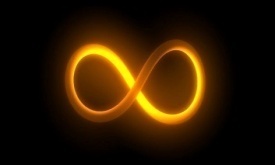 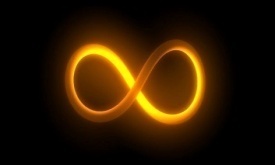 Solving Equations and Inequalities using the Distributive Property
Examples:
Verify
4(-3x + 5 ) + 16 ≥ 2 (4x – 6) – 12
4(-3*3 + 5 ) + 16 ≥ 2 (4*3 – 6) – 12
4(-9 + 5 ) + 16 ≥ 2 (12 – 6) – 12
4(-4) + 16 ≥ 2(6) – 12
-16 + 16 ≥ 12 – 12
0 ≥ 0
4(-3x + 5 ) + 16 ≥ 2 (4x – 6) – 12
-12x + 20 + 16  ≥ 8x -12 -12
         -12x + 36 ≥ 8x – 24
 -12x + 35  - 36 ≥ 8x – 24 – 36
                  -12x ≥ 8x – 60
          -12x -8x  ≥ 8x - 8x – 60
	      -20x ≥ -60
-20     -20
NOTE: THE INEQUALITY CHANGED AS WE DIVIDED BY A NEGATIVE
x ≤ 3
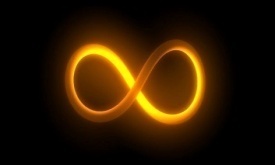 Assessment
Worksheet
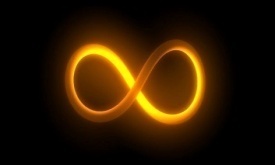 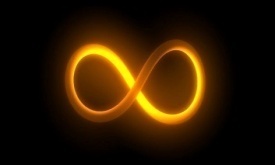 Solving Equations of form a/x = b , where b can not be 0
Examples:
15 = 5
b)  8= 2
x
x
*x     *x
15 = 5x
*x     *x
8 = 2x
5         5
2      2
3 = x
4 = x
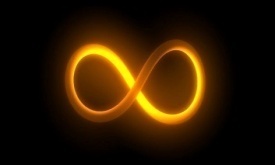 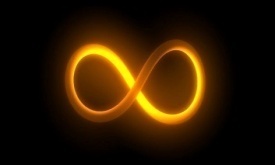 Solving Equations involving fractions and decimals
Clear Fractions
Examples:
5 x – 2 1 = 2 2
5 x – 2 1 = 2 2
3
3
6
6
3
3
Normal way of moving over the fractions, than multiplying by the coefficients reciprocal
OR
5 x –   7  =   8
*6
*6
6
3
3
*2
*2
5x – 14 = 16
5x – 14 + 14 = 16 + 14
5x = 30
5
5
x = 6
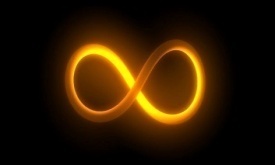 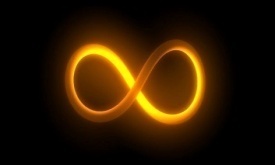 Solving Equations involving fractions and decimals
Examples:
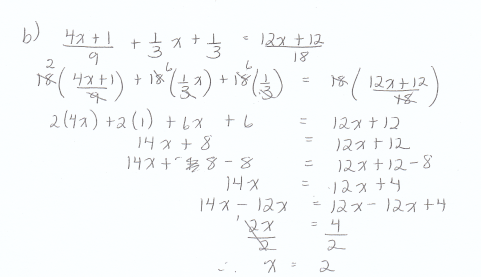 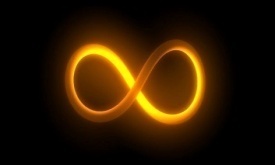 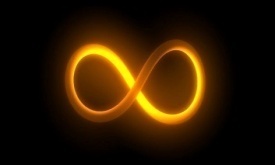 Solving Equations involving fractions and decimals
Examples:
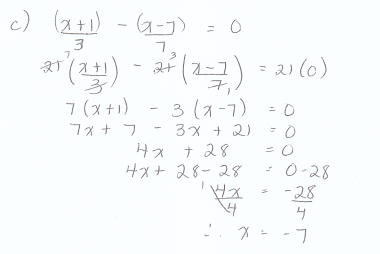 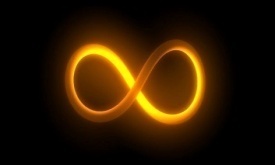 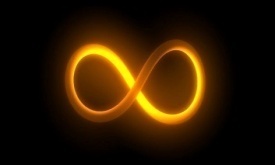 Solving Equations involving fractions and decimals
Examples:
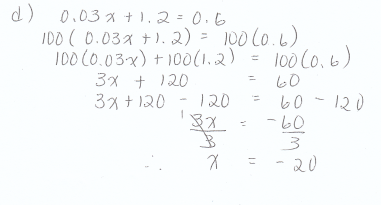 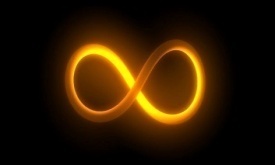 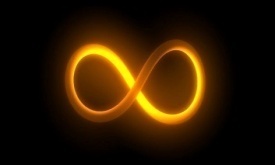 Solving Equations involving fractions and decimals
Examples:
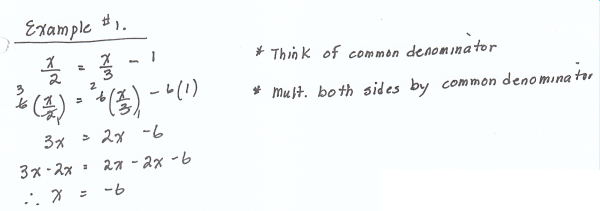 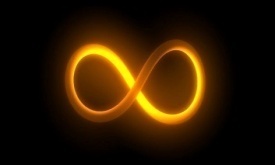 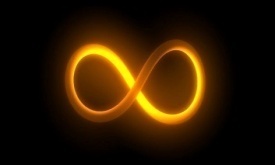 Solving Equations involving fractions and decimals
Examples:
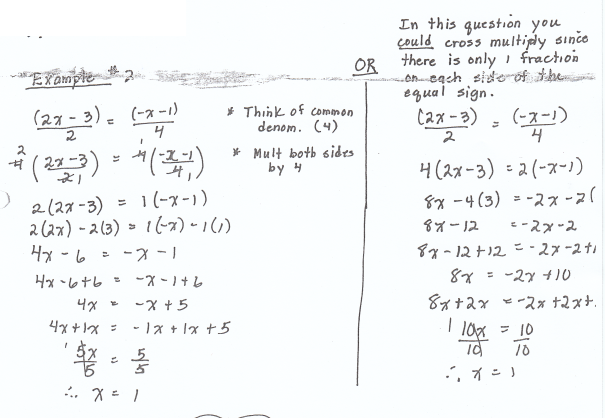 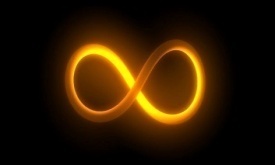 Assessment
Pages 
103
Numbers  

26 – 40 evens
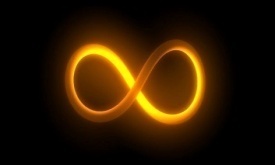 Extra Practice
“Rolling Review”


Relay: Expressions and Equations
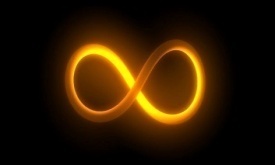 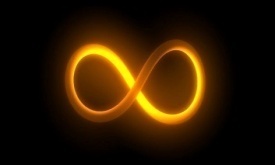 Graphing Solution Sets
Sometimes we will be asked to graph the solution of a problem. When we are graphing we need to be aware of whether the solution is Integers or Rationals
Example: a) Graph {x  x > 3, x     I }
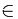 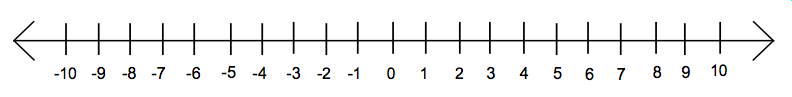 a) Graph {x  x > 3, x     Q }
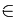 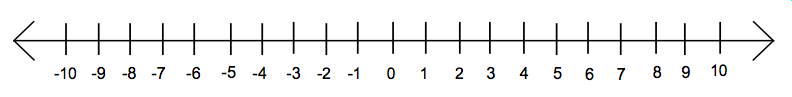 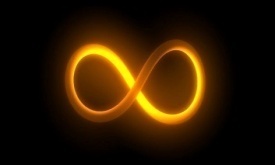 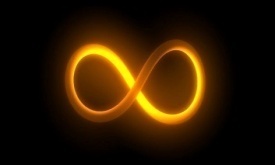 Graphing Solution Sets
Sometimes we will be asked to graph the solution of a problem. When we are graphing we need to be aware of whether the solution is Integers or Rationals
Example: b) Graph {x  -1 ≤ x ≤ 3, x     I }
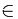 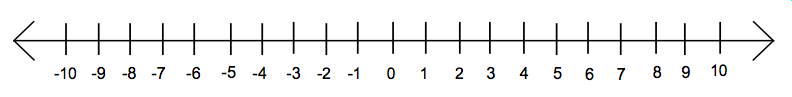 Example: c) Graph {x  -5 ≤ x ≤ -2, x     Q }
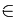 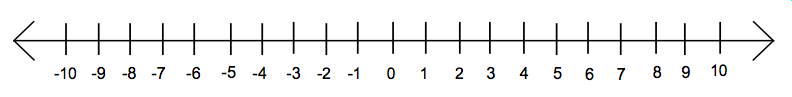 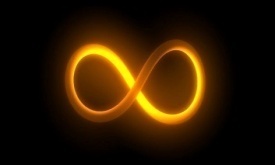 Assessment
Worksheet
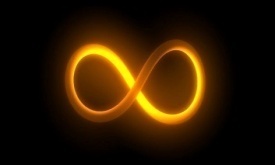 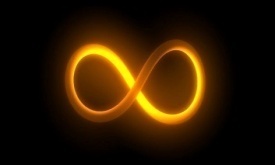 Solving and Graphing Inequalities
This is a bit of a review for solving inequalities
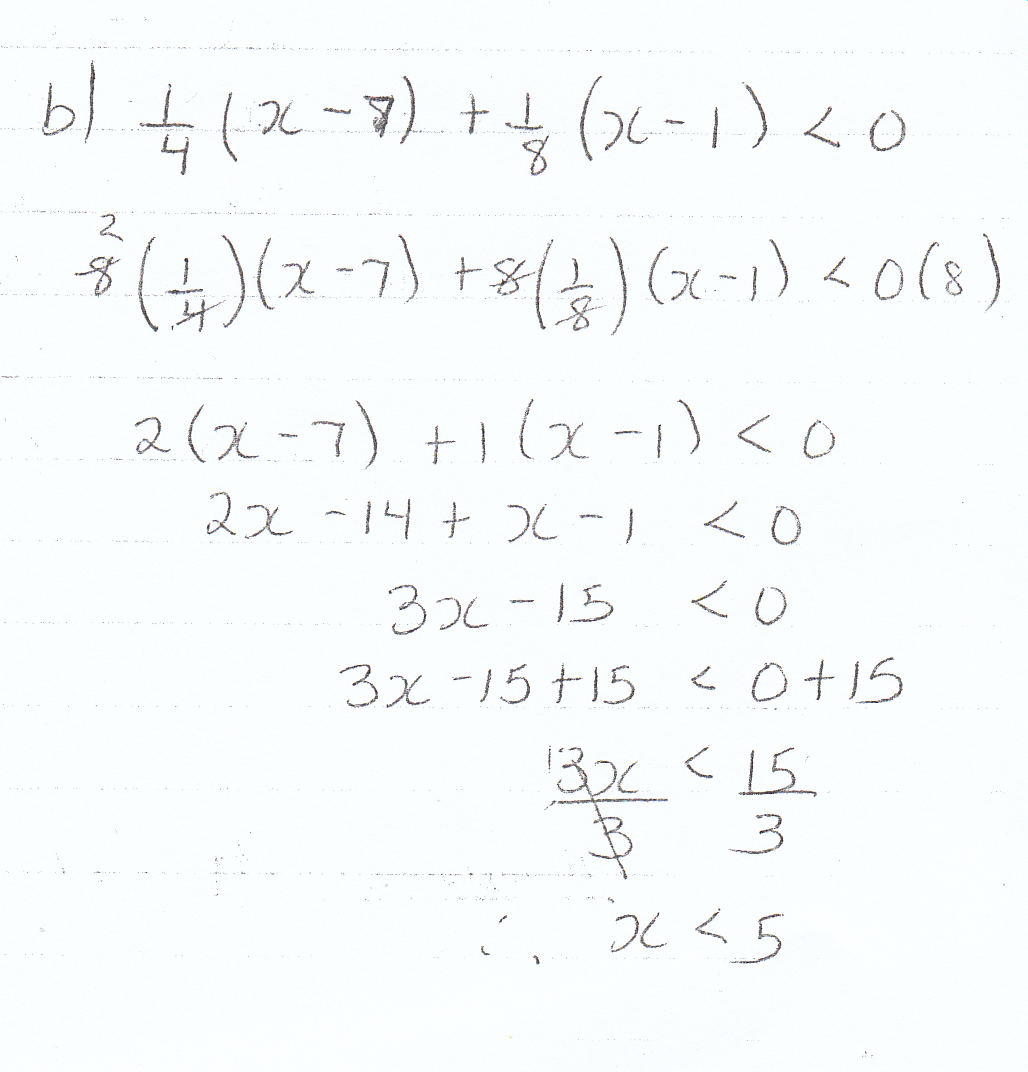 a) 7x + 4 ≥ 9x + 8
7x - 9x + 4 ≥ 9x - 9x + 8
-2x + 4 ≥ 8
-2x + 4 - 4  ≥ 8 -4
-2x ≥ 4
-2     -2
x ≤ -2
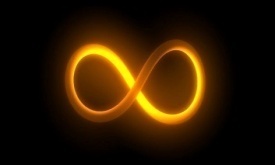 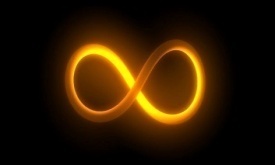 Activity
Pumpkin Smash 
OR 
Four in a Row
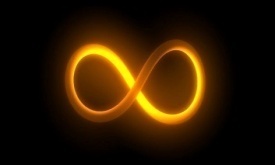 Assessment
Pages 
103
Numbers  

26 – 40 evens
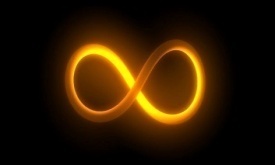 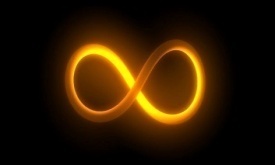 Using Linear Equations to Solve Word Problems
We need to use our knowledge from the solving linear equations to solve word problems.
a) Three times a number is Twenty One
3n = 21
b) A number divided by five is seven
n = 7
5
c) Twice a number, increased by three is twenty one
2n + 3 = 21
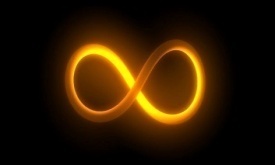 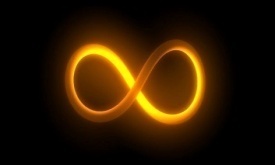 Using Linear Equations to Solve Word Problems
d) A rectangle has a length of 6cm and a perimeter of 28cm. Write an equation to determine the width of the rectangle.
	a) Solve the equation
	b) Verify the equation
Let x represent the width.
We need to use the perimeter formula from previous years.
P = 2(l) + 2(x)
28cm = 2(6) + 2x
28 = 12 + 2x
28 -12= 12 -12+ 2x
16 = 2x
6cm
Verify
28cm = 2(6) + 2x
28 = 12 + 2(8)
28 = 12 + 16
28 = 28
LS = RS
x
x
6cm
2        2
8 = x
Therefore the width is 8cm
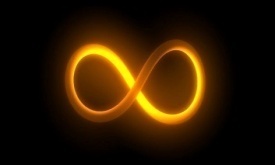 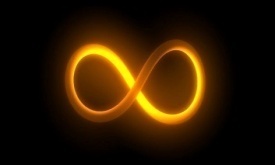 Using Linear Equations to Solve Word Problems
e) Seven percent of a number is Fifty Six and seven tenths.
	a) Solve the equation
	b) Check the solution
Let x represent the number.
We need to use our knowledge of percents from previous years
7% of x = 56.7
0.07 (x) = 56.7
Verify
7% of 810 = 56.7
.07 x 810 = 56.7
56.7 = 56.7
LS = RS
0.07
0.07
x = 810
The number is 810
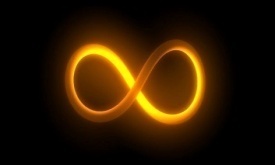 Assessment
Pages 
273
Numbers  

9ab, 11d, 13, 14, 15, 17
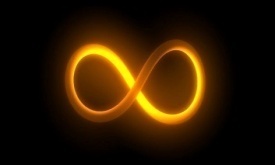 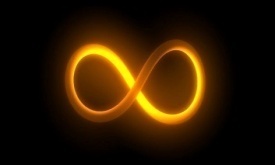 Solving Equations Involving Comparisons
A cell phone company offers two plans
Plan A: 120 free minutes and $0.75 per additional minute
Plan B: 30 free minutes and $0.25 per additional minutes
How much time would need to used for the same cost for both plans?
Note: For, the time you pay for is 
Plan A - ( x -120)
Plan B - ( x – 30)
Let x represent the time that will result in the same cost
75(x -120) = 25(x -30)
75x - 9000 = 25x - 750
75x = 25x + 8250
50x = 8250
x= 165
The cost would be the same when the time is 165 minutes
+9000                        +9000
-25x          -25x
÷50    ÷50
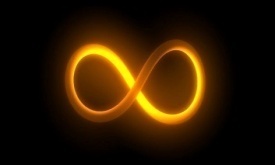 Assessment
Pages 
281
Numbers  

12, 13, 14, 15, 18
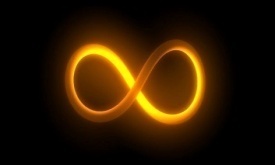 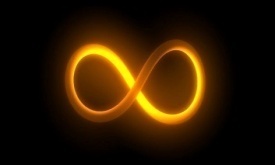 Solving Word Problems Using Inequalities
Start by translating inequality statements
Example: 
Define a variable and write an inequality to describe each.
a) Contest entrants must be at least 18 years old
x ≥ 18
b) The temperature has been below -50c for the last week
x < -5oc
c) You must have 12 items or less to use the “Express” at the grocery store
x ≤ 12
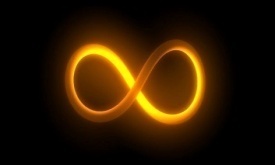 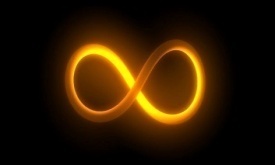 Solving Word Problems Using Inequalities
Example:
Jake plans to board his dog at a kennel while he is away.
Kennel A: $90 plus $5 / day
Kennel B: $ 100 plus $4 / day
For how many days must Jake board his dog so that Kennel A will be less expensive than Kennel B

Solution:   Let x represent the number of days that Kennel A < Kennel B
$90 + 5x < $100 + 4x
           5x < 10 + 4x
	x < 10
-90                   -90
-4x                  -4x
Therefore, Kennel A is less expensive if Jake leaves his dog their for less than 10 days.
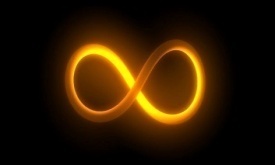 Assessment
Pages 
292 (# 9)
299 ( # 7, 12, 13, 14)
305/6 ( #10, 13, 15)
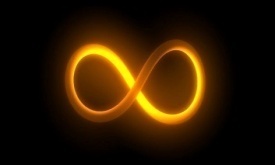 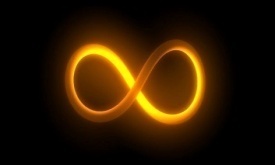 Solving Problems Using Equations
The key to solving problems using equations is to properly convert the English language into math symbols.
For example the words:
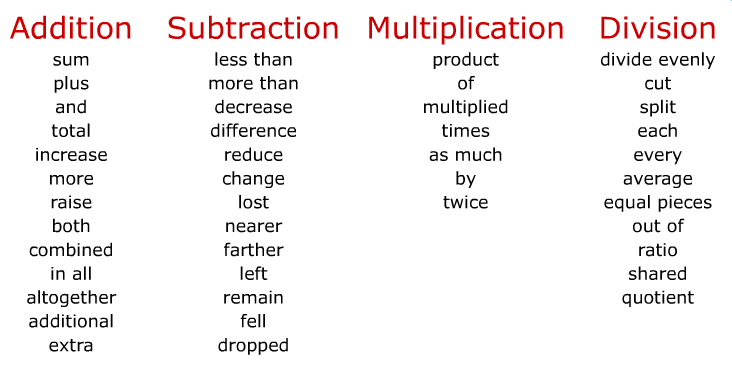 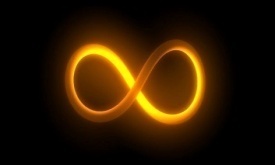 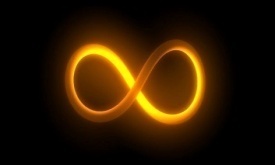 Solving Problems Using Equations
Example 1:
Find 3 consecutive numbers whose sum is 171.
To solve this you need to determine which of the 3 numbers is going to be ‘x’, and you need to know that consecutive means in a row.

Let x represent the smallest number
Let x + 1 represent the middle number
Let x + 2 represent the largest number

(x) +(x+1) + (x+2) = 171
                    3x + 3 = 171
So in this case
The first number is 56
The second number is 57
The third number is 58
-3
-3
3x = 168
÷3
÷3
x = 56
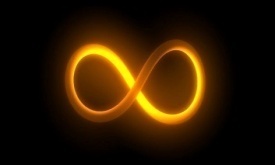 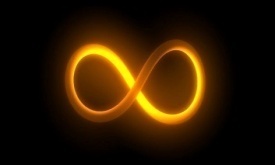 Solving Problems Using Equations
Example 2:
The sides of a triangle are 3 consecutive numbers. The perimeter of the triangle is 54cm. How long is each side?
	Let x represent the smallest side
	Let x + 1 represent the middle side
	Let x + 2 represent the largest side


(x) +(x+1) + (x+2) = 54cm
                    3x + 3 = 54cm
(x+1)
(x)
(x+2)
-3
-3
3x = 51
So in this case
The first side is 17
The second side is 18
The third side is 19
÷3
÷3
x = 17
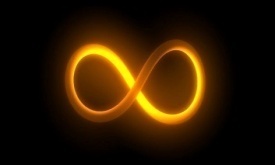 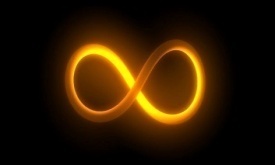 Solving Problems Using Equations
Example 3:
Joe has twice as many dimes as nickels. The total value is $3.50. How many nickels and dimes does he have?
	Let x represent the number of nickels
	Let 2x represent the number of dimes


5(x) +10(2x) = 350
5x +20x = 350
25x = 350
÷25
÷25
So in this case
There are 14 nickels and 28 dimes
x = 14
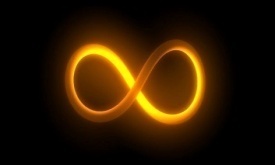 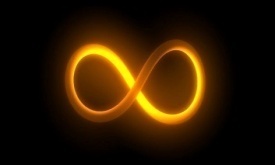 Solving Problems Using Equations
Example 4:
A box contains 140 dimes and nickels. The total value is $11.15. How many dimes and how many nickels are there?

Let x represent the number of dimes
Let 140 - x represent the number of nickels

5(140-x) +10(x) = 1115
  700 – 5x + 10x = 1115
            700 + 5x = 1115
Let x represent the number of dimes
Let y represent the number of nickels

x + y = 140
10x + 5y = 1115
2 equations, so make one of the variable the same value
OR
10x + 10y = 1400
10x + 5y = 1115
-700
-700
Now Subtract equations
5y = 285
y = 57
5x = 415
÷5
÷5
x = 83
So in this case
There are 83 dimes and 57 nickels
So in this case
There are 83 dimes and 57 nickels
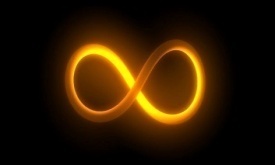 Assessment
Worksheet
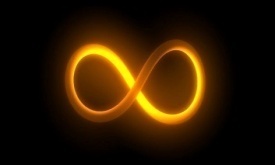 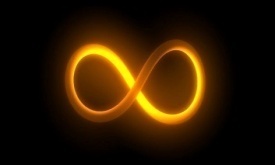 Uniform Motion Problems
In Uniform Motion Problems involve boats, trains, bicycles, canoes, jets, everything moving in all different directions. 
 Who will get there first? 
 How far apart will they be after a given amount of time? 
 When will one overtake the other? 	
All these questions can be solved using algebra.
D distance
r rate of speed
t time
D = r * t
An algebraic problem involving the use of this formula is called uniform-motion problem. This is because in Physics, the object is assumed to move with a constant rate in every second along the way.  This means the object is always traveling the same speed.
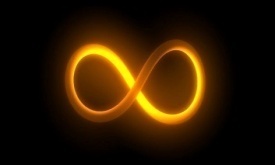 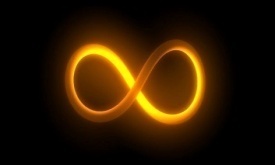 Uniform Motion Problems
Example 1) How far does a car travel if it goes for 4h at 70km/h?

D = rt
D = 70km x 4hr
Given:
 r = 70km/h
 t = 4h
hr
D = 280km
The car travels 280 km
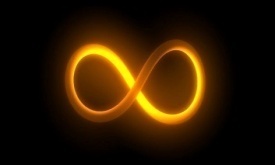 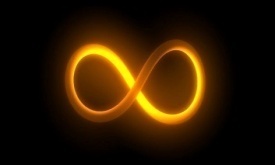 Uniform Motion Problems
Example 2) How long does a trip of 400km at 80km/h take?
D = rt
400km = 80km/h (t)
Given:
 r = 80km/h
 D = 400km
÷80km       ÷80km
5hr = t
So it would take 5 hours to travel 400km at 80km/h
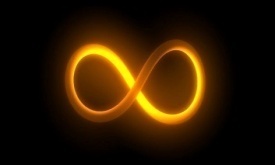 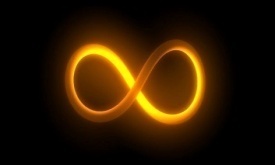 Uniform Motion Problems
Example 3) One car left a rest centre traveling at 70km/h. One hour later, another car left the rest centre at 90km/h, traveling in the same direction as the first. How long does it take the second can to catch up with the first car?
The only thing that is the same is how far both cars drive when they catch each other.
Car 1			Car 2
D = rt			D = rt
D = 70km/h (x)	              D = 90km/h (x-1)
D= 70x		              D = 90x - 90

		Since D = D
		70x = 90x - 90
		20x = 90
		x = 4.5 hours
Let x represent the hours
So in this case car 1 travels 4.5 hours and car 2 travels for 3.5 hours
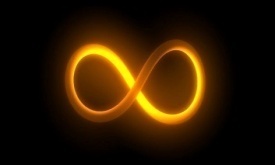 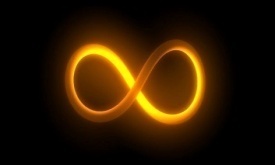 Uniform Motion Problems
Example 4) Jesse left the ranch, traveling at 20km/h. Then 1 hour later, Frank left the ranch at 25km/h to try and catch up with Jesse. How long did it take him?
Jesse				Frank
Let x represent the hours
Given:
r = 20km/h
t = (x)hrs
Given:
r = 25km/h
t = (x-1)hrs
D = rt
D =20(x)
D = rt
D =25(x-1)
D = 25x -25
Since D = D
	                  20x = 25x – 25
                                5x = 25
                                   x = 5
So in this case Jesse travels 5 hours and Frank travels for 4 hours
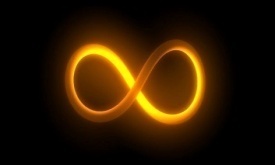 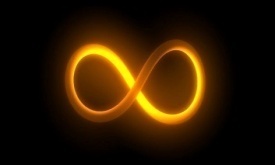 Uniform Motion Problems
Example 5) A plan left Montréal for Calgary, a distance of 3000km traveling at 350km/h. At the same time, a plane left Calgary for Montréal traveling at 450km/h. How far after take off did the planes pass each other? NOTE in this question TIME is the same
Cal  Mon
Given:
r = 450km/h
D = 3000 – x (km)
Mon  Cal
Given:
r = 350km/h
d = x (km)
D = rt
x =350 t
x = t
D = rt
3000-x =450 t
3000 - x = t
350
450
Since t = t
		x = 3000 - x
Therefore the plan leaving Montreal has traveled 1312.5km when they pass.
350
450
450x = (350)(3000 – x)
450x = 1050000 – 350x
800x = 1050000
x = 1312.5
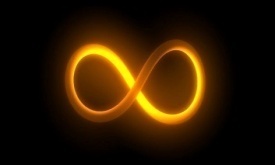 Assessment
Worksheet
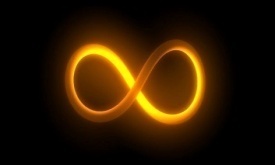 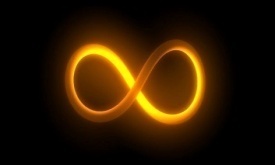 Rate of Work Problems
Problems involving determining the time it takes for more than one person to complete a task are known as rate of work problems.
Example: Jane takes 2 hours to deliver newspapers to her 125 customers. Angela delivers the same newspapers in 3 hours. How long will it take them to deliver 125 newspapers if they work together ?
Think of this: What fraction of Jane's job can be done in 1 hour – ½ 
What fraction can Angela do in 1 hour – 1/3
Let x represent the time the job takes if they work together.
1 x + 1 x = 1h
2       3
3 x + 2 x = 1h
Therefore it will take them 1 hour and 20 minutes.
6       6
6
6
5 x = 1h
5
5
6
x = 1 1/5
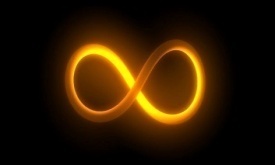 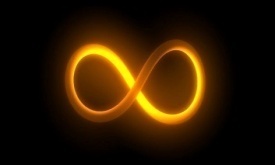 Rate of Work Problems
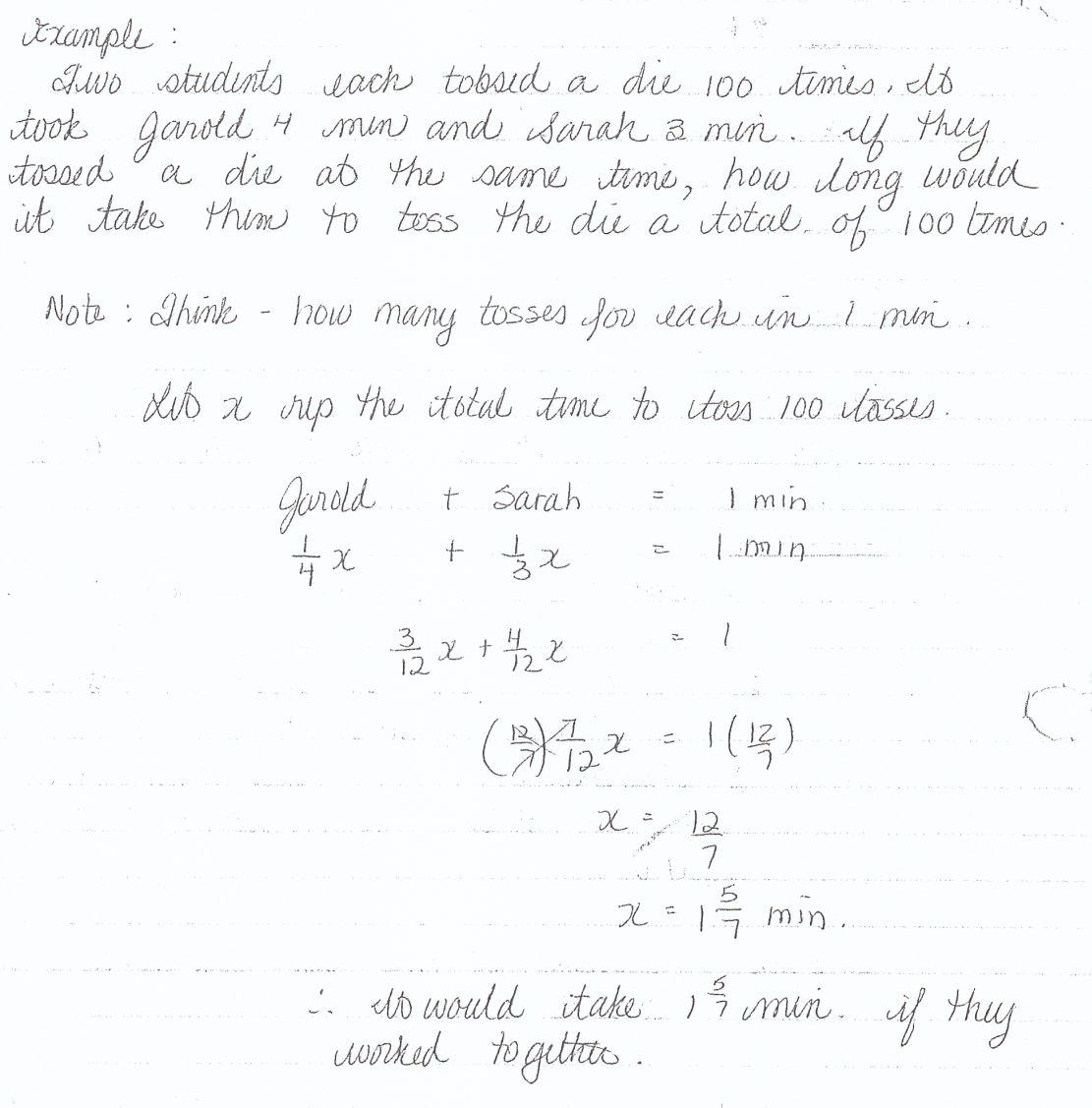 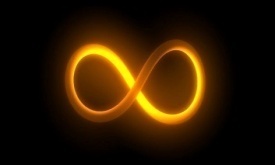 Assessment
Worksheet